Акционерное общество
«Холдинговая Компания «Сибирский цемент»
www.sibcem.ru
Член Правления НО «СОЮЗЦЕМЕНТ», Первый вице-президентАО «ХК «Сибцем»Геннадий Константинович РАССКАЗОВ
Противодействие выпуску в обращение фальсифицированной и/или некачественной цементной и бетонной продукции на рынках Сибири в условиях нового правового регулирования государственного контроля (надзора) в РФ
Государственные меры противодействия незаконному обороту цемента
По экспертным оценкам, доля незаконного оборота цемента на рынке России в 2020 году составила примерно 5,6%
Обязательная сертификация цементов в Российской Федерации была введена Постановлением Правительства РФ от 3 сентября 2015 года № 930 с датой введения с 7 марта 2016 года.
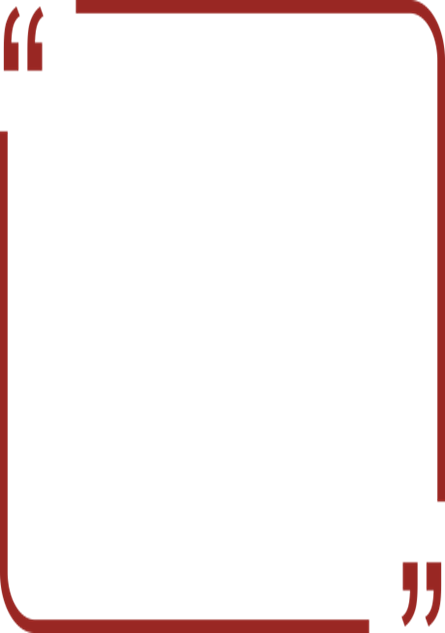 Результат:
На 8,5 млн тонн
►Объем незаконного оборота цемента сократился с 11,7 млн тонн в 2015 году до 3,16 млн тонн в 2020 году (3,16 млн тонн цемента соответствуют более 8 млн м.куб. бетона средней марки)


►НДС, неуплаченный в бюджет, снизился с 8 млрд рублей в 2015 году до 2,6 млрд рублей в 2020 году


►Ущерб отрасли уменьшился с 44,5 млрд рублей в 2015 году до 13,3 млрд рублей в 2020 году
Более, чем в 3 раза
На 31,2 млрд руб.
По данным исследовательского центра «Международная торговля и интеграция»
2
Система противодействия распространению фальсифицированного цемента
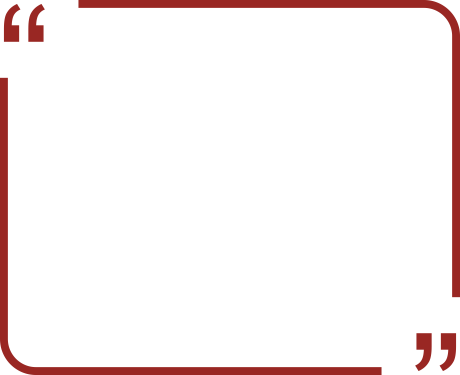 При выявлении нарушений со стороны испытательных центров Росаккредитация отзывает или приостанавливает лицензию на сертификацию цементов
Контроль деятельности испытательных центров, прошедших государственную аккредитацию на проведение обязательной сертификации цемента по результатам испытаний продукции и исследования условий производства
Работа по обнаружению и пресечению оборота несертифицированного цемента. Проведение плановых и внеплановых проверок производителей и поставщиков продукции на предмет соблюдения обязательных требований стандартов
Активное участие в работе по выявлению признаков незаконного оборота продукции. Мониторинг производственно-торговых точек, направление обращений в правоохранительные и надзорные органы
Холдинг «Сибирский цемент» с 2017 года участвует в работе по выявлению признаков незаконного оборота продукции в СФО
3
Обращения АО «ХК «Сибцем» в правоохранительные и  надзорные органы
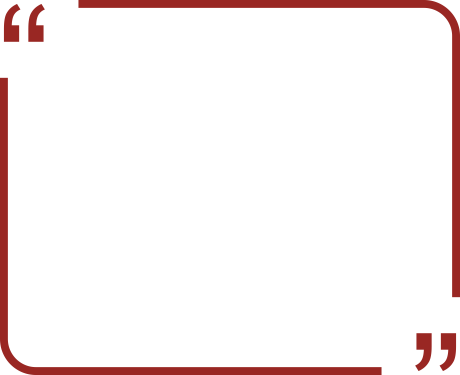 В течение первых трех лет наблюдалась тенденция к уменьшению случаев реализации цемента неустановленного качества
2020 год
2021 год
► Всего за три года возбуждено 23 административных дела
► 2020 г – отсутствие обращений в связи с пандемией
► 2021 г - направлено 22 обращения в соответствующие органы
Возбуждено уголовное дело по ч. 1 ст. 171.1 УК РФ «Производство, приобретение, хранение, перевозка или сбыт товаров и продукции без маркировки и (или) нанесения информации, предусмотренной законодательством РФ»
4
Деятельность сертификационных центров
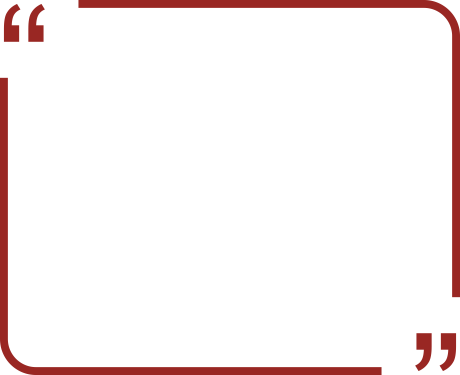 В Реестре аккредитованных лиц Росаккредитации – 43 органа по сертификации и 151 испытательная лаборатория, в область аккредитации которых включен цемент
Кто они?
Зачем?
По состоянию на 01.03.2020 г. предприятиям цементной отрасли выдано 384 сертификата соответствия цемента установленным требованиям, в том числе 31 – с нарушениями
5
Предложения экспертов холдинга «Сибирский цемент»
1. Федеральный закон от 11 июня 2021 г. N 170-ФЗ «О внесении изменений в отдельные законодательные акты Российской Федерации в связи с принятием Федерального закона «О государственном контроле (надзоре) и муниципальном контроле в Российской Федерации»
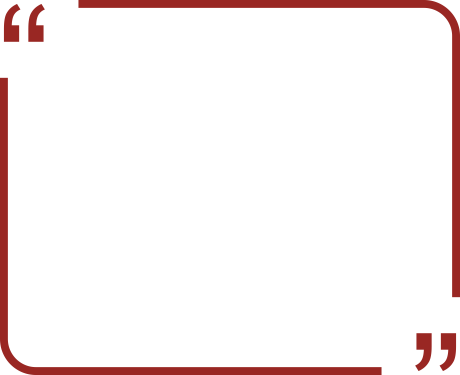 Цементная и бетонная продукция

БОЛЕЕ
не является объектом ни одного из видов федерального государственного контроля (надзора)
► Законом-спутником не предусмотрен отдельный единый вид государственного контроля (надзора) за соблюдением требований технических регламентов и (или) обязательных требований, подлежащих применению до вступления в силу технических регламентов в соответствии с Федеральным законом от 27.12.2002 № 184-ФЗ «О техническом регулировании»
Предлагается установить реальную возможность Росстандарта осуществлять госконтроль (надзор) за соблюдением обязательных требований, предъявляемых к цементной и бетонной продукции
6
Предложения экспертов холдинга «Сибирский цемент»
3. Градостроительный кодекс Российский Федерации (ГрК РФ)
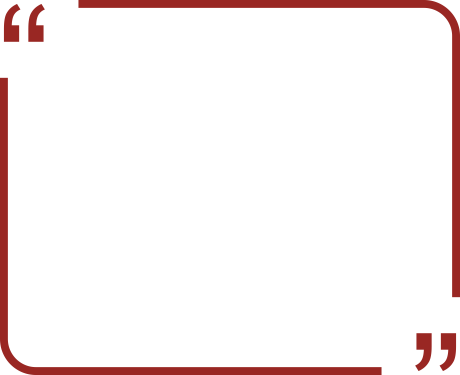 ► Статья 64 Закона №170-ФЗ предусматривает внесение изменений в ГрК РФ, в частности, в новой редакции излагается ст. 54 ГрК РФ
В отношении строительного надзора
Предложение:
Скорректировать формулировку новой редакции пп. 1 п. 3 ст. 54 ГрК РФ и изложить ее следующим образом:

      «Соответствие выполняемых работ и применяемых при изготовлении строительных конструкций строительных материалов и изделий требованиям технических регламентов и (или) обязательным требованиям, подлежащим применению до вступления в силу технических регламентов…»
7
Предложения экспертов холдинга «Сибирский цемент»
4. Федеральный закон от 31.07.2020 № 248-ФЗ «О государственном контроле (надзоре) и муниципальном контроле в Российской Федерации» и Федеральный закон от 31.07.2020 № 247-ФЗ «Об обязательных требованиях в Российской Федерации»
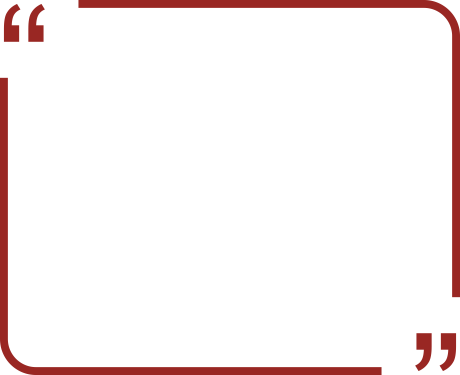 Пункт 470 перечня, утвержденного Постановлением Правительства РФ от 31.12.2020           № 2467, предлагается сделать бессрочным
Оперативное принятие новых ГОСТов
Указание ГОСТов в п. 470 перечня (Постановление №2467 от 31.12.2020)
► При осуществлении госконтроля (надзора) по Закону         № 248-ФЗ оценка соблюдения контролируемыми лицами обязательных требований, установленных ГОСТами, которые вступили в силу до 01.01.2020, производиться не будет, а оценка соблюдения обязательных требований, содержащихся в Постановлении Правительства РФ № 982, и привлечение к административной ответственности за их несоблюдение допускаются только до 1 марта 2022 года.
Возможные альтернативные  решения:
Третий вариант – принять Постановление Правительства РФ № 982 в новой редакции, предусматривающей перечни нормативных документов, устанавливающих обязательные требования к продукции, в частности, перечни ГОСТов в отношении цементной и бетонной продукции
8
Предложения экспертов холдинга «Сибирский цемент»
5. С учетом принятой «Стратегии по противодействию незаконному обороту промышленной продукции в РФ на период до 2025 года», утвержденной распоряжением Правительства РФ от 6 февраля 2021 г. № 256-р, полагаем необходимым:
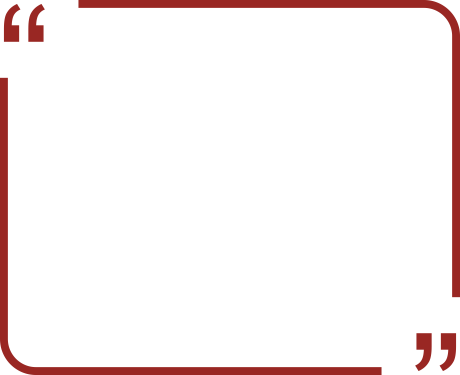 Реализацию Стратегии  по ПНОПП курирует Государственная комиссия по противодействию незаконному обороту промышленной продукции
► ходатайствовать перед Экспертным советом при Госкомиссии по противодействию незаконному обороту промышленной продукции в рамках своих полномочий, создать рабочую группу по разработке мер рекомендательного характера для предложений в Правительство РФ по устранению противоречий в нормативных правовых актах РФ, регулирующих отношения, возникающие в сфере противодействия незаконному обороту промышленной продукции, в части производства таких основополагающих строительных материалов, как цемент и бетон
Государственная комиссия по противодействию незаконному обороту промышленной продукции образована по Указу Президента РФ № 31 от 23.01.2015 г.
9
Предложения экспертов холдинга «Сибирский цемент»
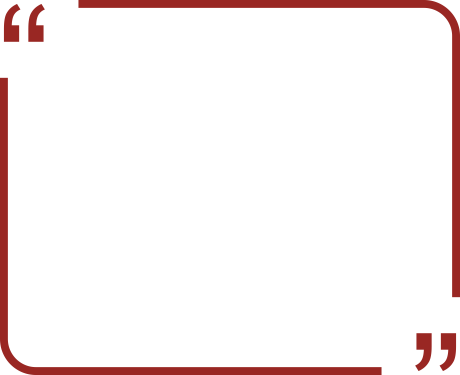 6. В связи с утверждением критериев аккредитации и перечня документов, подтверждающих соответствие заявителя, аккредитованного лица критериям аккредитации (Приказ Министерства экономического развития РФ № 707 от 26.10.2020 г.), считаем возможным рекомендовать Росаккредитации провести мероприятия по контролю в отношении юридических лиц, индивидуальных предпринимателей, выполняющих работы по оценке соответствия
Пункт 8 Стратегии  по ПНОПП:            «Совершенствование законодательства Российской Федерации, направленного на противодействие незаконному обороту промышленной продукции»
7. В целях реализации положений Стратегии по ПНОПП (п. 8) полагаем необходимым рассмотреть в дальнейшем возможность принятия национального технического регламента о безопасности строительных материалов и изделий
10
Спасибо за внимание!